Warm Up 3 min 5/1/19 Wednes
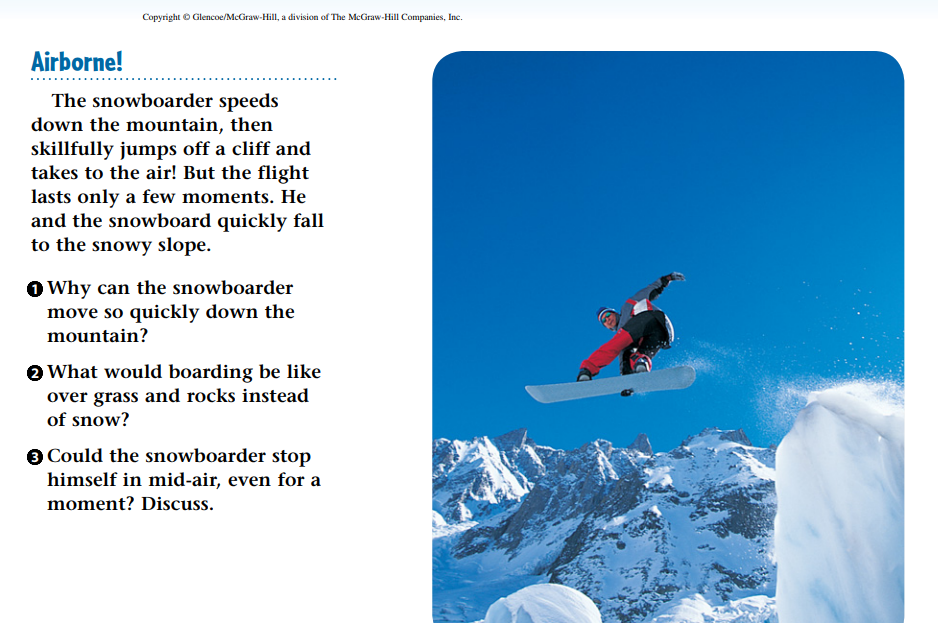 Today Agenda
1) Warm Up 3 min 
2) Lesson Outline (Lesson 1-2) 15 min 
2) Content Practice (Carver) 15 min 
3) Video 5 min 
4) Plicker 20 min
Lesson Outline (Lesson 1)
Lesson Outline Lesson 2
A. Changes Between Forms of Energy 
1. A microwave oven changes electrical energy to radiant energy. 
2. The changes from electrical energy to radiant energy to thermal energy are energy transformations. 
B. Changes Between Kinetic and Potential Energy 
1. When you throw a ball upward, the ball has its greatest speed and the most kinetic energy when it first leaves your hand. 
2. As the ball reaches its highest point, the ball gains its greatest potential energy. 
3. As the ball moves downward, potential energy decreases and kinetic energy increases.
C. The Law of Conservation of Energy
1. According to the “ law of conservation of energy “, energy can be transformed from one form into another or transferred from one region to another, but energy cannot be created or destroyed.
 2. Friction is a force that resists the sliding of one surface over another. 
a. There is always some friction between any surfaces that are in contact with each other. 
b. As you pedal a bicycle, you do work and transfer energy to the bicycle. 
c. Because of friction between moving parts of a bicycle, some of the work you do changes to thermal energy. 
d. One way to reduce friction is to apply a(n) lubricant to surfaces that rub against each other. 
e. When you apply brakes on a bicycle, the bicycle’s mechanical energy is not destroyed; instead, the bicycle’s mechanical energy is transformed into thermal energy. The total amount of energy remains the same.
D. Using Energy
1. You use thermal energy for cooking and heating. 
2. Gas stoves and furnaces change chemical energy from natural gas into thermal energy. 
3. During photosynthesis, plants transform radiant energy from the Sun into chemical energy stored in food. 
4. Your body changes the chemical energy stored in food into kinetic energy as you move and into thermal energy, which keeps your body temperature high. 
5. A television transforms electrical energy into sound energy and radiant energy
D. Using Energy
6. Many devices you use every day are powered by electrical energy from electrical power plants. 
7. With battery-powered devices, chemical energy is transformed into electrical energy for power. 
8. When energy changes form, some thermal energy is always released. Scientists often refer to this energy that cannot be used as waste energy. 
9. Cars transform most of the chemical energy in gasoline into waste energy.
Video
https://www.brainpop.com/science/energy/formsofenergy/
https://www.youtube.com/watch?v=FX7T-QYTPho
https://www.youtube.com/watch?v=SYpJS3D6vo0
https://www.youtube.com/watch?v=O4Rxb-3jIqQ
Plicker